Существует поверье, что поцелуй под этим растением в Рождество обязательно закончится вечной любовью и браком. Что это за растение?
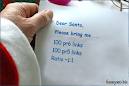 ОМЕЛА
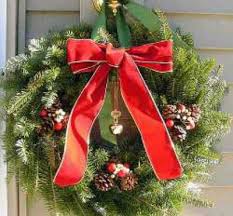 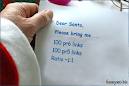 Этот предмет одежды вывешивают накануне Рождества над камином в надежде, что туда что-нибудь упадет. Что это за предмет?
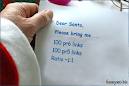 РОЖДЕСТВЕНСКИЕ  НОСКИ
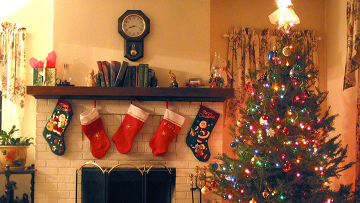 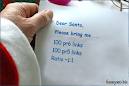 Задолго до того, как люди начали праздновать Рождество, Жрецы-друиды вешали на дубовые ветки золотые яблоки во время празднества зимнего солнцестояния. В Средние века вечнозеленое дерево с красными яблоками было символом праздника Адама и Евы, отмечавшегося 24-го декабря. Какое дерево является символом Рождества в наше время?
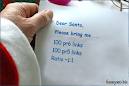 ЕЛЬ
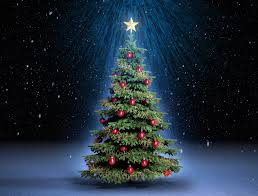 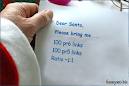 С древних времен это место в доме считается местом связи с небесным и божественным. Через него в дом проникает дух рождества и всяческие благости. Что это за место?
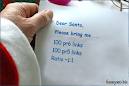 ДЫМОХОД (КАМИН)
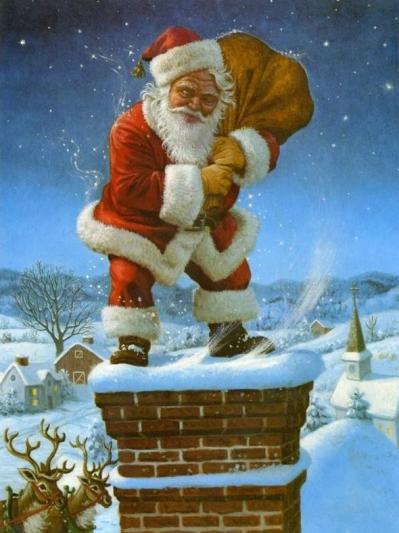 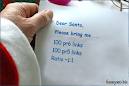 Прообразом Санта Клауса был именно он. Он стал широко известен, благодаря своей щедрости и помощи бедным. Свою помощь он оказывал в виде денег, подарков и еды. Дары он раздавал поздно ночью чтобы остаться в тайне. Кто он?
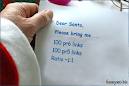 СВЯТОЙ НИКОЛАЙ
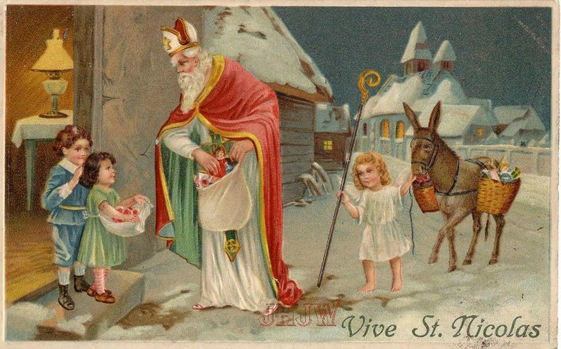 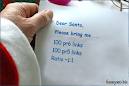 Жил-был северный олень. У него был большой красный сияющий нос, а потому другие олени дразнили его и издевались над ним. Он очень страдал. Но однажды Санта со своей упряжкой попал в густой туман. Дети могли остаться без подарков! И вот тут-то ему на помощь и пришел этот олень. Как его звали?
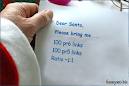 РУДОЛЬФ
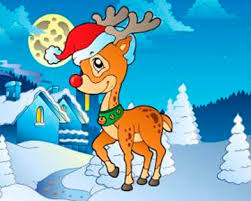 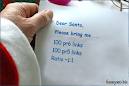 В канун Рождества Христова католиками соблюдается особо строгий пост. Как он называется?
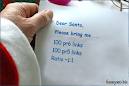 СОЧЕЛЬНИК
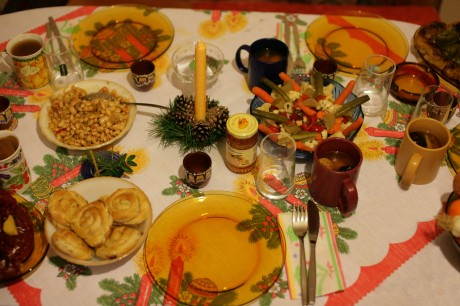 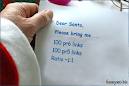 Еще древние времена многочисленным языческим богам преподносили дары, с надеждой, что те принесут в следующем году большой урожай, счастье и удачу во всех отношениях. Тогда и возникла традиция сбора рождественских подаяний. Как называется эта традиция?
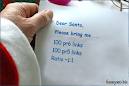